MELTON – THOMASCLINICAL GRAND ROUNDS
Ron Melton, OD, FAAO
Randall Thomas, OD, MPH, FAAO
www.eyeupdate.com
Financial Disclosure
Dr. Ron Melton and Dr. Randall Thomas are consultants to, on the speakers bureau of, on the advisory committee of, or involved in research for the following companies:  ICARE, B+L
The FDA Strikes Again
“There is significant controversy around the assessment of whether aducanumab met the FDA’s standard of “safe and effective.”
“The 2 primary clinical trials (EMERGE and ENGAGE)                       were stopped for futility…”
“An FDA advisory committee recommended, nearly unanimously, against  approval because of inadequate evidence of the effectiveness of the drug.”
“Treatment could help reduce the loss of function of patients with Alzheimer disease, reduce the need for supportive care, and markedly improve quality of life. But to date, clinical trials have not shown conclusively that aducanumab provides any of these benefits.”
JAMA, August, 2021
[Speaker Notes: Schulman KA, Greicius MD, Richman B.  Will CMS Find Aducanumab Reasonable and Necessary for Alzheimer Disease After FDA Approval? JAMA. 2021;326(5):383-384. doi:10.1001/jama.2021.11768]
Ester vs Ketone Corticosteroids
Ester

Loteprednol
Ketone

Prednisolone         	        
Fluorometholone
Dexamethasone
Medrysone
Rimexolone
Difluoroprednisolone
Loteprednol Etabonate
Only ester-based, site-specific steroid 
Works at target tissues, and then is quickly metabolized into inert compounds
LE has high intrinsic activity when applied locally
0.5% loteprednol similar in therapeutic equivalence to 1% prednisolone acetate, yet causes little, if any, incree in IOP
Availability:
B+L- 0.2% (Alrex) suspension, 0.5% Lotemax ointment, 0.5% Lotemax Gel, and 0.38% Lotemax SM 
Alcon- 0.25% (Eysuvis) suspension, 1.0% (Inveltys) suspension
Generic- 0.5% loteprednol suspension
Fluorometholone Alcohol
A progesterone-based steroid
Useful in treating mild to moderate ocular conditions
Has a reduced potential to increase IOP
Available as FML 0.1% suspension and ointment (Allergan) and generic suspensions
Also available as FML-Forte, a 0.25% suspension (no increase in efficacy beyond the 0.1%. concentration )
Difluprednate 0.05% (Durezol)
“There is increased bioavailability and dose  uniformity resulting from the formulation of difluprednate as an emulsion, rather than a suspension.”
Steroid-induced hypertension seen in 8% of the normal population, and is more common in patients with glaucoma.
Steroid-induced hypertension is “generally not seen until 3 to 6 weeks of corticosteroid use.”
“Difluprednate was shown to provide better results compared with prednisolone acetate…”
“We believe the effects seen are the result of the greater anti-inflammatory potency of difluprednate.” 
AJO, October, 2011
Difluprednate (Durezol) and IOP
About a third of uveitis patients sustain IOP increase.
Such increase occurs in 2 to 6 weeks and returns to baseline in 2 to 4 weeks after use.
Durezol 0.05% can be dosed about half the frequency of PA with similar results.
Children are at 8 times greater risk than adults
Risk of IOP increase is higher if a patient is also taking oral steroids.
Cessation of Tx (with or without anti-glaucoma eye drops) results in restoration to baseline IOP.
Am J Ophthalmol. Aug 2022.
[Speaker Notes: Yakin M, Kumar A, Kodati S, Jones L, Sen HN. Risk of Elevated Intraocular Pressure With Difluprednate in Patients With Non-Infectious Uveitis. Am J Ophthalmol. 2022;240:232-238.]
Literature Perspective on Steroids       and Elevated IOP
“IOP elevation is much more common with older steroids such as dexamethasone, prednisolone and fluorometholone,  compared to newer steroids such as loteprednol, difluprednate or rimexolone.”
A note about difluprednate: “Though the occurrence of increased IOP is about 3%, the IOP elevation may be significantly higher compared to the other newer steroids.” Only about 2% of patients experience “a clinically significant IOP increase” with loteprednol.
“Post-operatively, loteprednol did not induce a significant IOP elevation and when used as a replacement for older steroids led to a significant IOP reduction in known steroid responders.”
Survey Ophthalmol. March/April 2020
[Speaker Notes: Roberti G, Oddone F, Agnifili L, et al. Steroid-induced glaucoma: Epidemiology, pathophysiology, and clinical management. Surv Ophthalmol. 2020;65(4):458-472.]
Non-ophthalmic steroid: ointment/cream/lotion
Triamcinolone - moderate potency steroid
Available in cream, ointment and lotion (0.5%, 0.1%, 0.025%)
Our favorite:  the 0.1% cream
Reference:  Drug Facts and Comparisons
Anti-inflammatory Effects of 0.1% Tacrolimus
The topical calcineurin inhibitor, tacrolimus, has good anti-inflammatory properties.
0.1% tacrolimus eye drops can be highly effective in treating severe allergic conjunctival diseases.
Tacrolimus eye drops often cause a stinging sensation or conjunctival redness, especially in the beginning of treatment of severely inflamed eyes. This can be avoided by topical steroid pretreatment.
Tacrolimus eye drops did not have an immediate effect and required 1-2 weeks to be effective. 
In contrast, topical steroids are fast acting and can immediately relieve allergic symptoms.                                                                              Although treatments eventually can be conducted without topical steroids, prompt relief of symptoms merits topical steroids.
							Ophthalmology, March 2017
[Speaker Notes: Miyazaki D, Fukushima A, Ohashi Y, et al. Steroid-sparing effect of 0.1% tacrolimus eye drop for treatment of shield ulcer and corneal epitheliopathy in refractory allergic ocular diseases. Ophthalmology 2017;124(3):287-294.]
Systemic Prednisone
Most common Rx’d systemic corticosteroid
Common initial dosage 40-60 mg
Available generically in both tablets and  DosePaks (5 or 10 mg at 6 or 12 day course)
Questions to ask before prescribing?	
Diabetic?
Peptic Ulcer Disease?
Tuberculosis
Pregnant?
Perspective on Oral Prednisolone
Using oral prednisolone at 1,250 mg/day is equivalent to 1,000 mg of I.V. methylprednisolone sodium succinate (Solu-Medrol®) for 3 days in treating acute optic neuritis.
“There was no significant difference in adverse events between the groups.”
And,… we are concerned about using 40 – 60 mg/day!?!
JAMA Neurology, June, 2018
[Speaker Notes: Morrow SA, Fraser A, Day C, et al. Effect of Treating Acute Optic Neuritis With Bioequivalent Oral vs Intravenous Corticosteroids. A Randomized Clinical Trial. JAMA Neurol. 2018;75(6):690-696.]
Oral Prednisone Short-Term Use
“Nowadays, use of corticosteroid bursts are considered harmless, an assumption supported by years of clinical data linking exposure duration with toxic effects. Clinicians currently prescribe short courses of oral corticosteroids to 21% of the general adult population in the US and up to 17% of the general adult population in France. Corticosteroid bursts are typically prescribed for treating non–life-threatening conditions, such as upper respiratory tract infections, bronchitis, rashes, and low-back pain.”
JAMA Pediatrics, April 19, 2021
[Speaker Notes: Yao T-C, Wang J-Y, Chang S-M, et al. Association of Oral Corticosteroid Bursts With Severe Adverse Events in Children.  JAMA Pediatrics. Published online April 19, 2021. doi:10.1001/jamapediatrics.2021.0433]
Bilateral Periorbital Impetigo - Dermatitis
Impetigo is a Staph aureus infection, often seen in patients with eczema
Usually seen in children and young adults
Can cause a secondary inflammatory dermatitis
Can create cicatricial ectropion
Tx with oral antibiotic and topical antibiotic/steroid or steroid ointment
Ophthalmology, June, 2018
[Speaker Notes: Homer N, Habib L, Lee NG. Bilateral Periorbital Impetigo Inducing Significant Dermatitis and Cicatricial Eyelid Changes in an Adult. Ophthalmology 2018;125(6):798.]
Patient “Care”, or No Care
“In case of an Eye Emergency, please go to your nearest Urgent Care or Hospital.”
Directly from an O.D. Practice Website
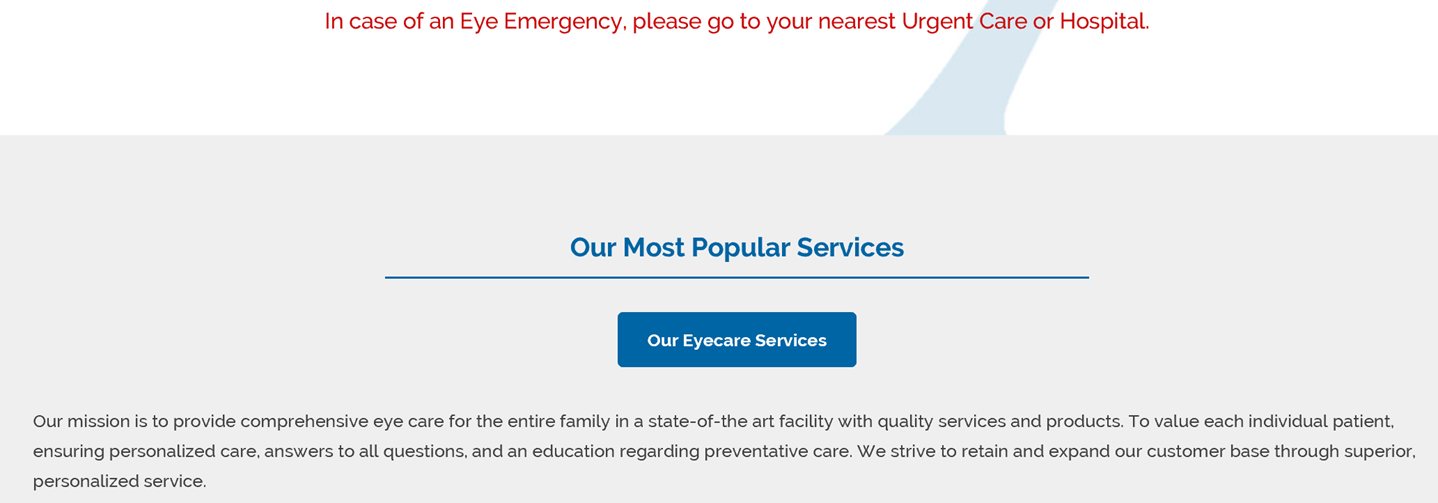 Retinal Artery Occlusion (RAO)
“RAO is analogous to and shares almost the same risk factors as cerebral infarction - in fact acute symptomatic RAO embolic etiologies necessitates immediate referral for stroke evaluation.”
Since RAO can be associated with GCA, be sure to rule out GCA, however most cases of RAO are non-arteritic in origin.
Transient RAO is defined as “an acute onset of major visual loss affecting 1 eye, together with rapid and complete reversibility of symptoms and no residual signs ischemic damage.”
“Migraine with aura is associated with increased risk of RAO compared with migraine without aura.”
Am J Ophthalmol. May, 2021
[Speaker Notes: Al-Moujahed A, Tran EM, Azad A, et al. Risk of Retinal Artery Occlusion in Patients with Migraine.  Am J Ophthalmol, 2021;225:157-165.]
Anti-Viral Medicines
Topical
Trifluridine 	Viroptic
Ganciclovir	Zirgan
Oral	
Acyclovir 	Zovirax
Valacyclovir	Valtrex
Famciclovir	Famvir 		 
- These are anti-herpetic drugs and are ineffective against the various adenoviral serotypes -
Topical Antiviral Options
Trifluridine

Old drug
Indiscriminate expression
Potentially toxic
More frequent dosing
Refrigerate until opened
Thimerisol preserved
Solution (7.5 ml bottle)
Viroptic and generic
Ganciclovir

New drug
Infected cell-specific
Minimally toxic
Less frequent dosing
No refrigeration needed
BAK preserved
Gel (5 gram tube)
Zirgan by B+L
Topical Antiviral Options
Trifluridine

Old drug
Indiscriminate expression
Potentially toxic
More frequent dosing
Refrigerate until opened
Thimerisol preserved
Solution (7.5 ml bottle)
Viroptic and generic
Ganciclovir

New drug
Infected cell-specific
Minimally toxic
Less frequent dosing
No refrigeration needed
BAK preserved
Gel (5 gram tube)
Zirgan by B+L
Herpes Simplex Keratitis
90% of adults harbor the Herpes Virus
Strain-specific expression of the disease
Unilateral red eye with serous discharge
Affected cornea has decreased sensitivity
Males more commonly affected; recur more often
40% chance of recurrence within 5 years
Fellow eye not at risk of involvement (1’ and 2’)
Cause of recurrence: trauma, stress, adrenergic and prostaglandin eyedrops, fever, menstruation, climate,   UV light
Treatment:  topical or systemic anti-viral
Valacyclovir vs. Acyclovir for Recurrent HSV
“One-year suppression therapy with oral valacyclovir (500-mg tablet daily) was shown to be as effective and as well-tolerated as acyclovir (400-mg tablet twice daily) in reducing the rate of recurrent ocular HSV disease.”
SOURCE: Miserocchi E, Modorati G, Galli L, Rama P. Efficacy of valacyclovir vs. acyclovir for the prevention of recurrent herpes simplex virus eye disease: A pilot study. Am J Ophthalmol, Oct. 2007
Herpes Zoster Vaccination (Shingrix)
Shingrix is the 2nd vaccine to be FDA approved to help prevent shingles.
Approved for people aged 50 and older
A non-live vaccine (Zostavax is live, attenuated)
Administered in 2 - I.M. doses (initially then 2-6 months later)
About 90% effective and maintained over four years
If the last Zostavax vaccine was at least 5 years ago,                                                     can have Shingrix
Marketed by GlaxoSmithKline
Facts on Shingles
Incidence is on the rise, and at increasingly 	earlier ages
Mean age of event:  52
Patients who have had HZO should be examined “within several weeks before and after vaccination against herpes zoster” because they may be at risk for recurrent eye disease. 
We should “recommend strongly” that patients over 50 get Shingrix.
Our advocacy could “play an important role in increasing vaccination rates.”
About 10% of people have a reaction to Shingrix, more after the second doseIncidence is on the rise, and at increasingly earlier ages
Postherpetic neuralgia occurs in about 30% of patients with HZO, mostly in older people
Shingrix is about 90% effective
“Although eye doctors often view recommending vaccinations as the job of the PCP, given the incredible toll that HZ can take on the eye, we must take responsibility for protecting our patients and recommending this preventive measure.” 										Reference:  Ophthalmology, Nov 2018











								Reference:  Ophthalmology, Nov 2018
Herpes Zoster Ophthalmicus
Acute vesicular eruption of ophthalmic division of 5th cranial nerve
Etiology: varicella-zoster virus; more common after 50 or in the immuno-compromised
Symptoms: skin pain most common
Ocular involvement in 50%
more common - zoster epithelial lesions, anterior uveitis, stromal keratitis, episcleritis
Tx: valacyclovir 1000mg tid for 1 wk; famciclovir 500 mg tid for 1 wk; acyclovir 800mg 5x d for 1 wk
If ocular involvement, treat with topical steroids
Herpes Zoster Ophthalmicus
Acute vesicular eruption of ophthalmic division of 5th cranial nerve
Etiology: varicella-zoster virus; more common after 50 or in the immuno-compromised
Symptoms: skin pain most common
Ocular involvement in 50%
more common - zoster epithelial lesions, anterior uveitis, stromal keratitis, episcleritis
Tx: valacyclovir 1000mg tid for 1 wk; famciclovir 500 mg tid for 1 wk; acyclovir 800mg 5x d for 1 wk
If ocular involvement, treat with topical steroids
Primary HSV Infection
Vesicular eruptions on the eyelid skin and/or eyelid margin
Can be limited to the skin or can also result in follicular conjunctivitis and/or corneal epithelial disease
Treatment:     	- PO ACV 400 mg 5 x D x 1W					 	- PO Valtrex 500 mg tid x 1W
Vesicles resolve without scarring